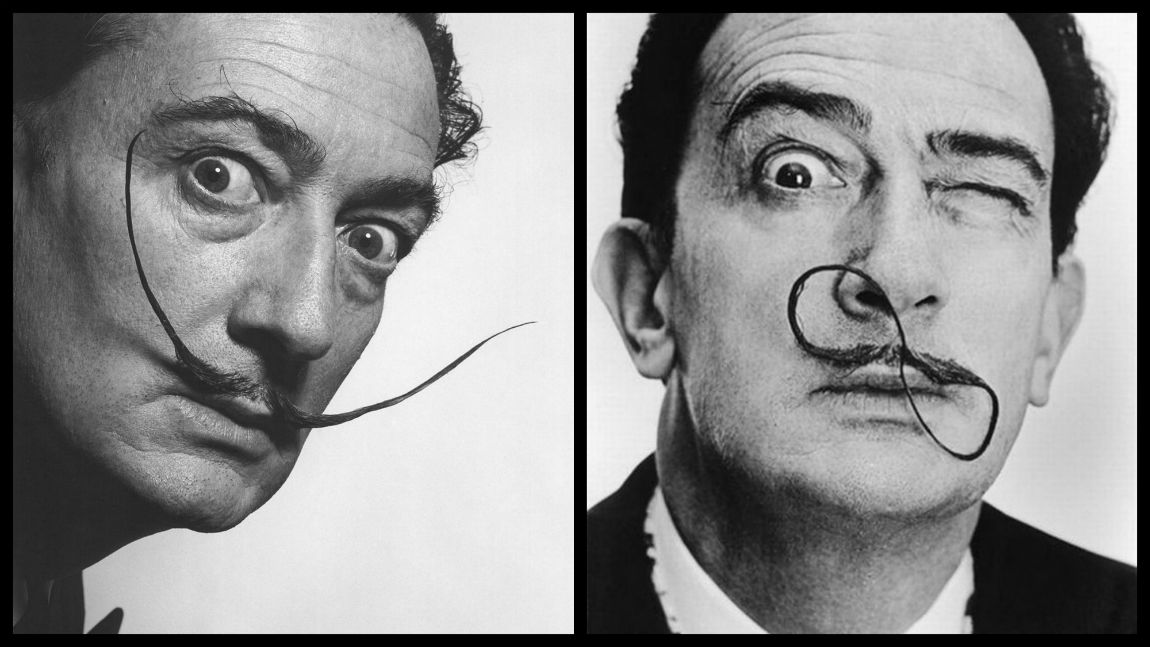 Salvador Dalí
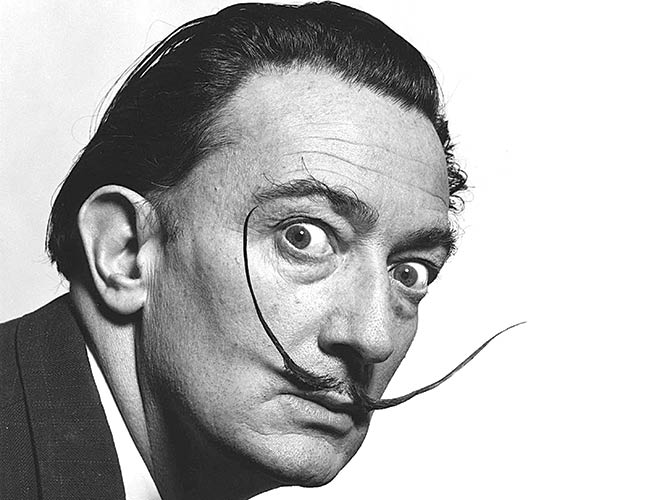 „Jedina razlika između mene i luđaka je ta što ja nisam lud.”
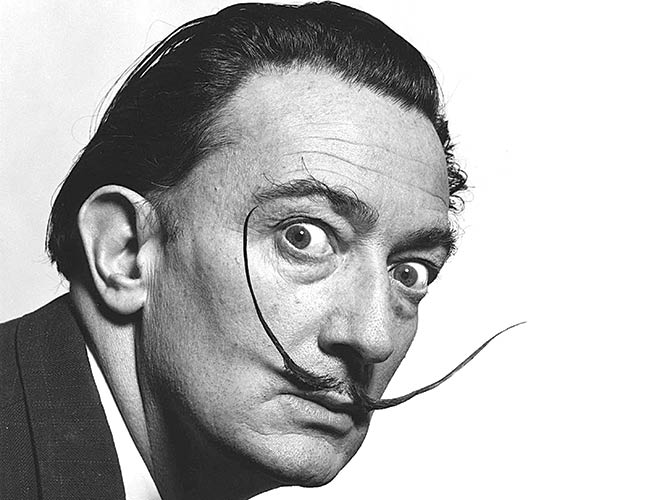 Salvador Domingo Felipe Jacinto Dalí
Salvador Dalí
(1904. – 1989.)
španjolski slikar, pisac, dizajner i autor filmova
zapamćen po svojim snažnim i bizarnim slikama
jedan od najpoznatijih predstavnika nadrealizma u slikarstvu
u svojim slikama spaja stvarnost i snove
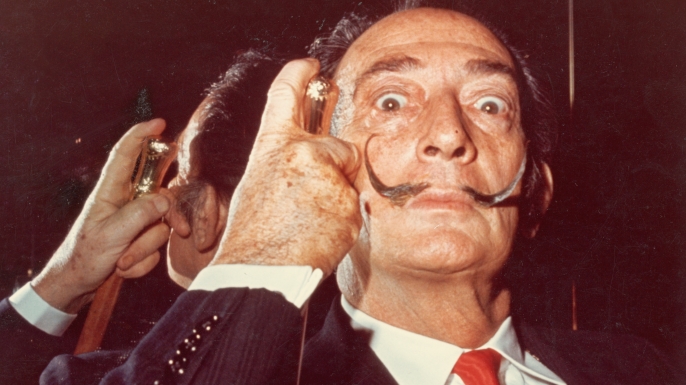 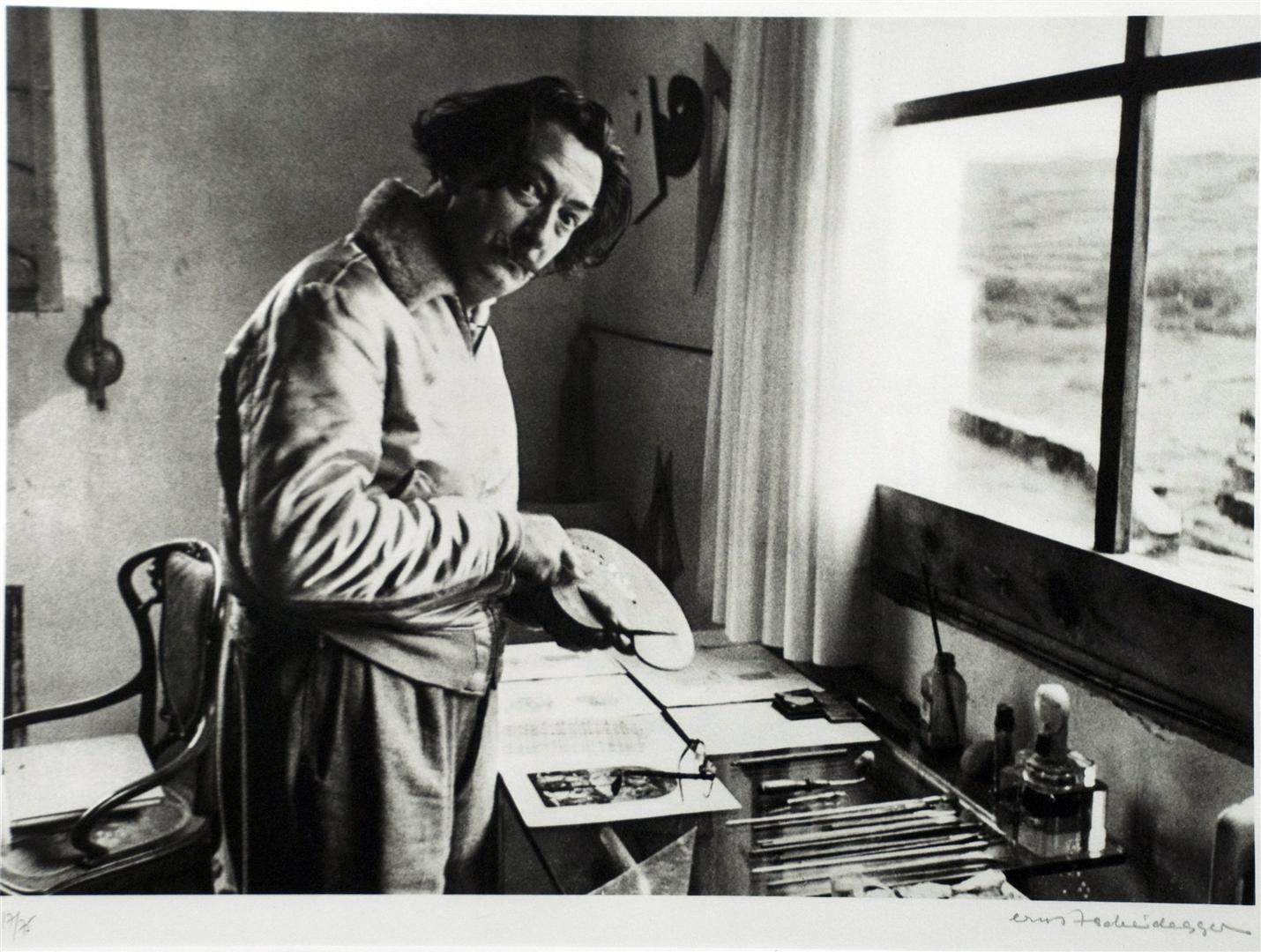 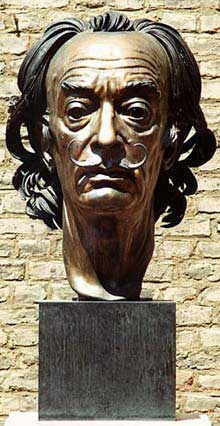 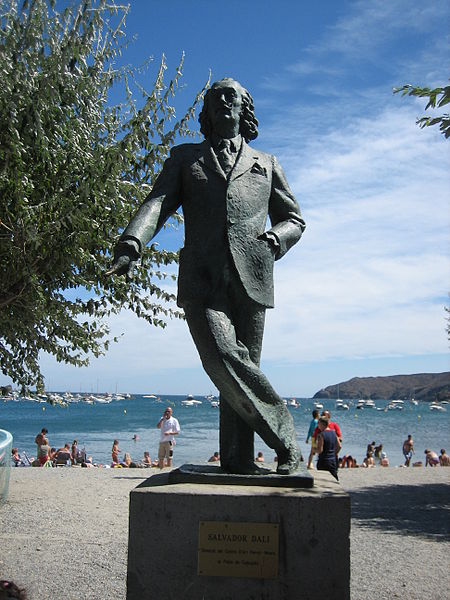 Kip Salvadora Dalíja u Cadaquésu.
Arno Breker: Bista Salvadora Dalíja, 1975.
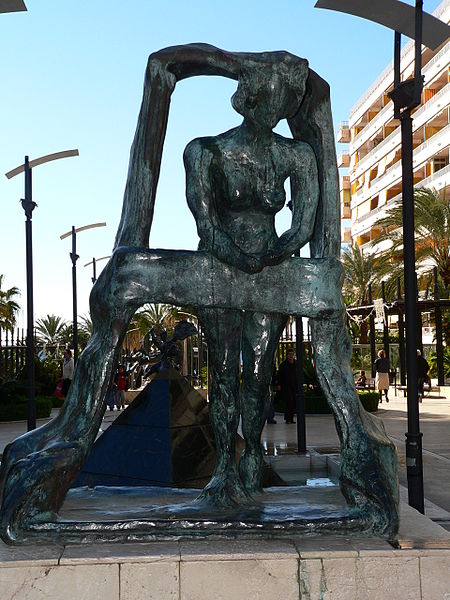 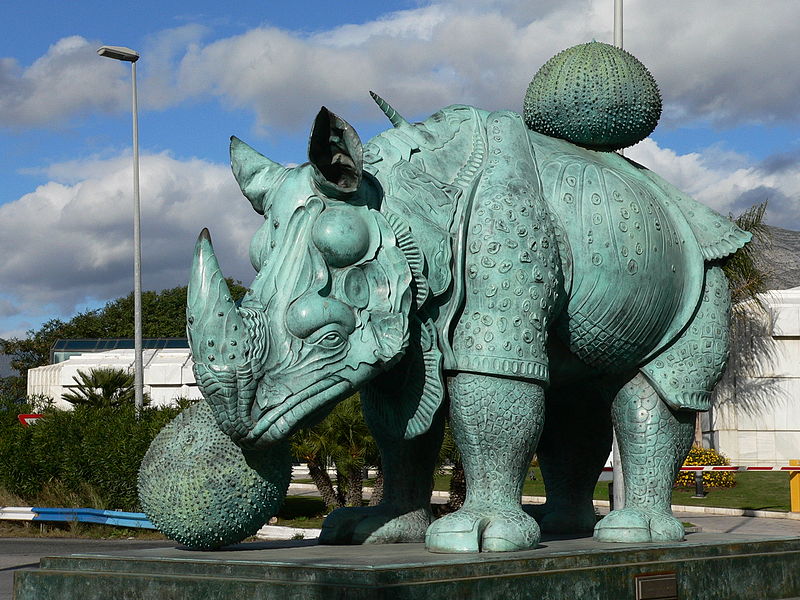 Salvador Dalí: Nosorog (1956.) 
Za Dalíja su nosorog i njegov rog simbolizirali geometriju i čednost.
Salvador Dalí: Gala na prozoru (1933.)
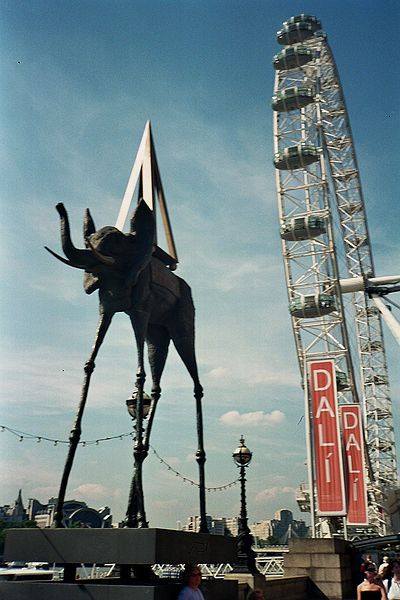 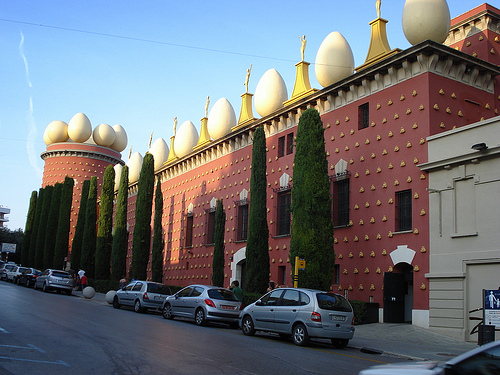 Dalíjev muzej u Figuerasu na čijem se krovu mogu vidjeti jaja, za Dalíja simbol nade i ljubavi.
Dalíjev kip nadrealističkog slona na jednoj londonskom izložbi. Upravo ovakvi nadrealistički slonovi bili su česti dodaci Dalíjevim slikama.
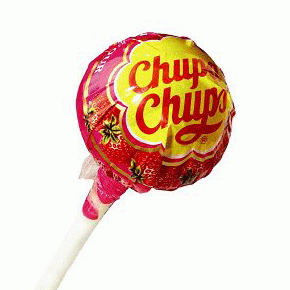 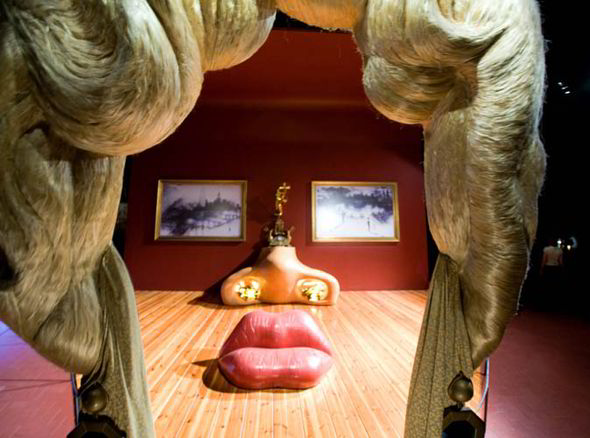 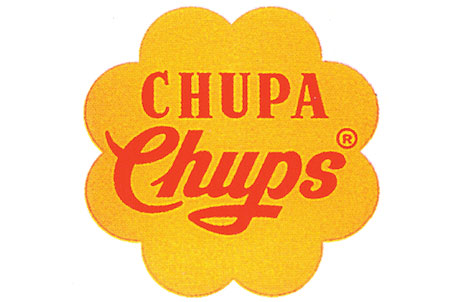 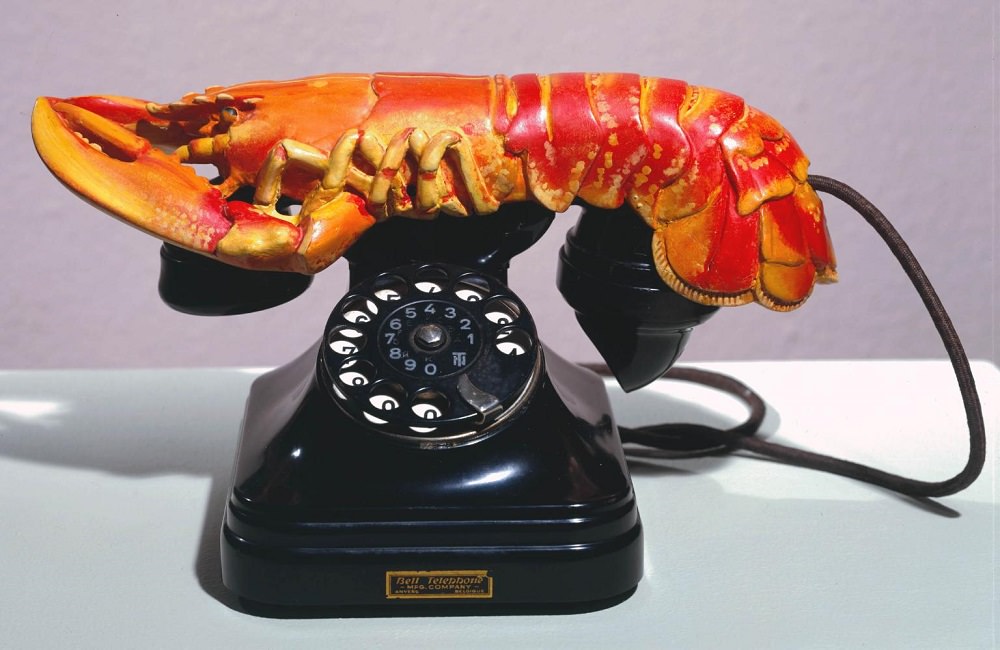 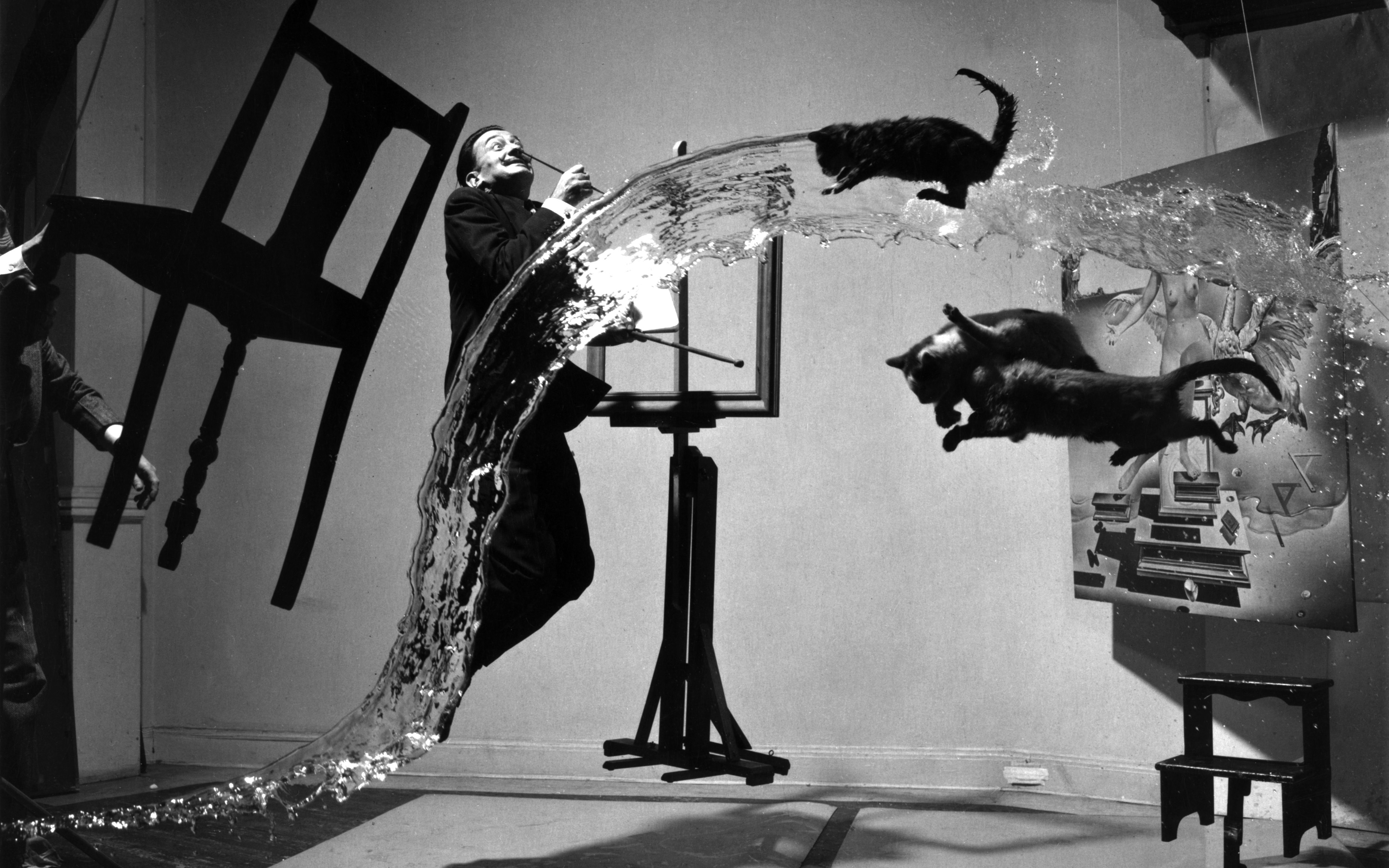 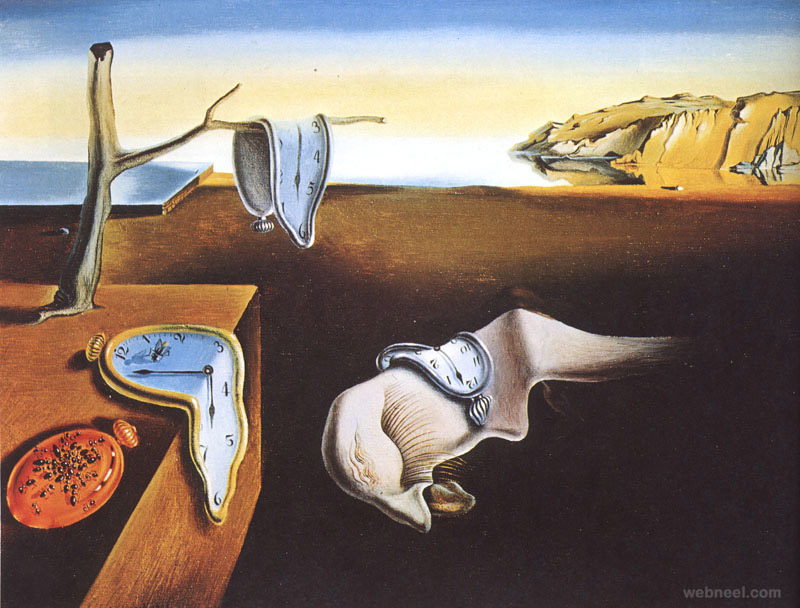 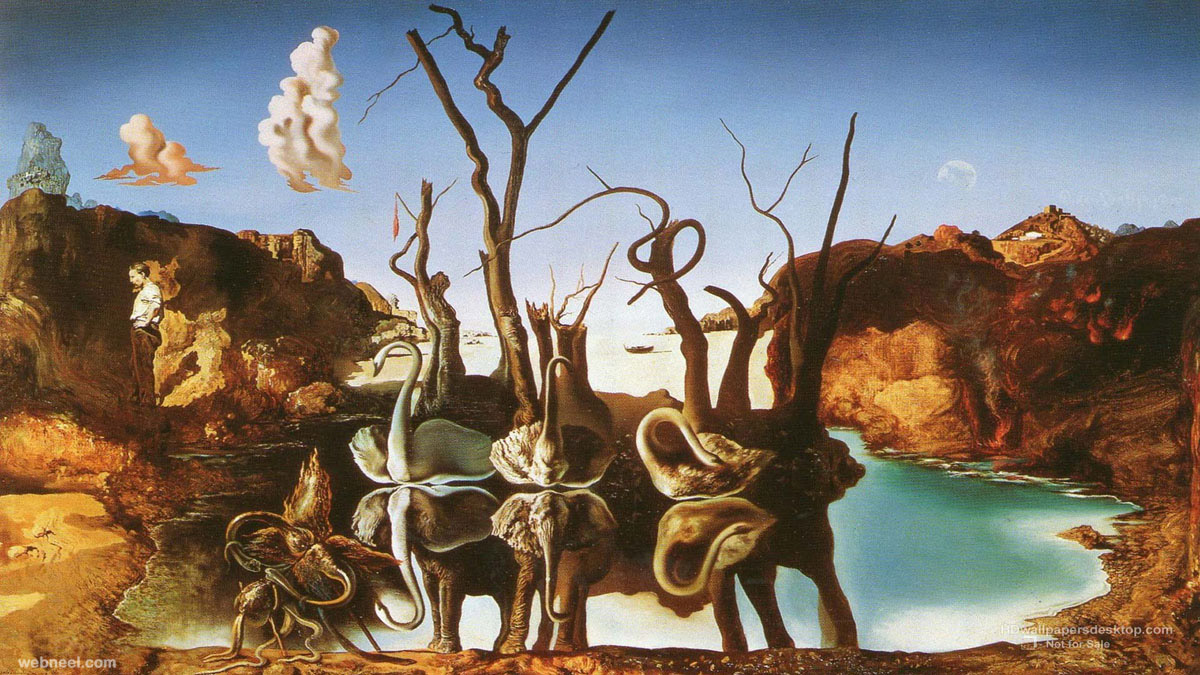 Postojanost pamćenja (Mekani satovi)
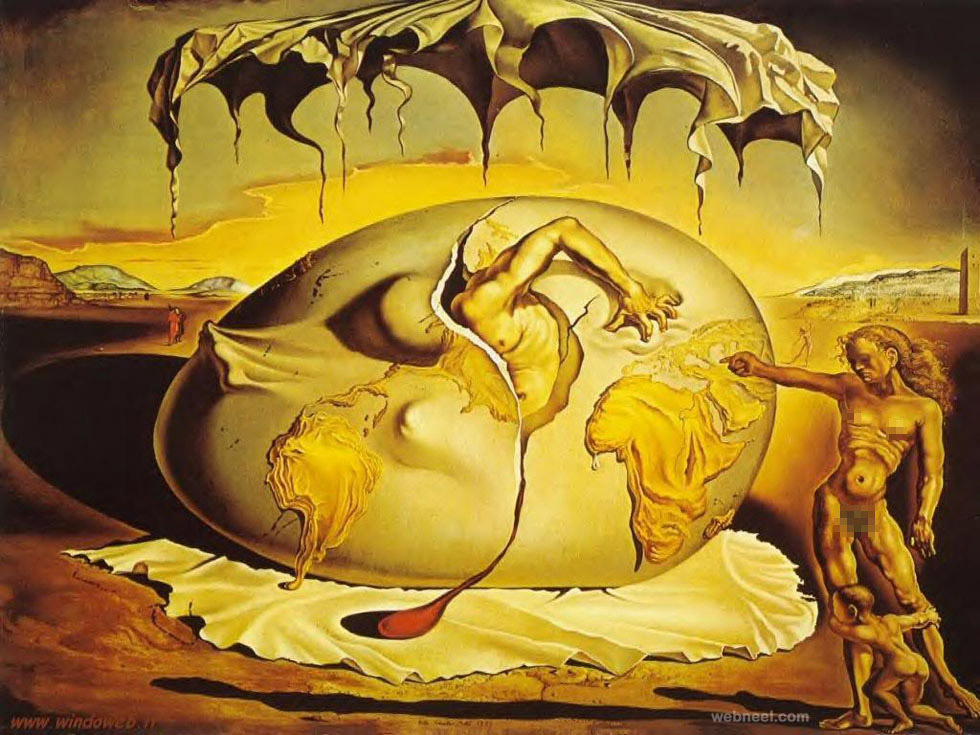 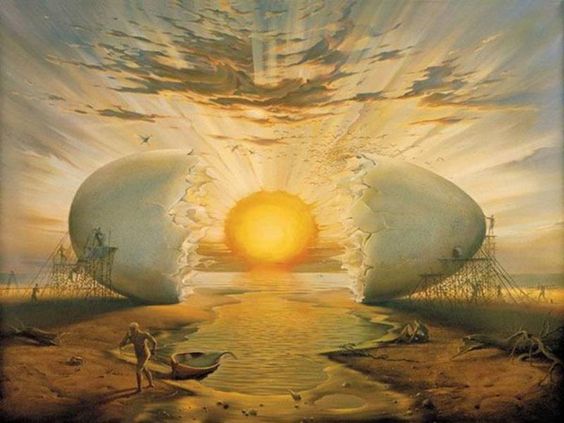 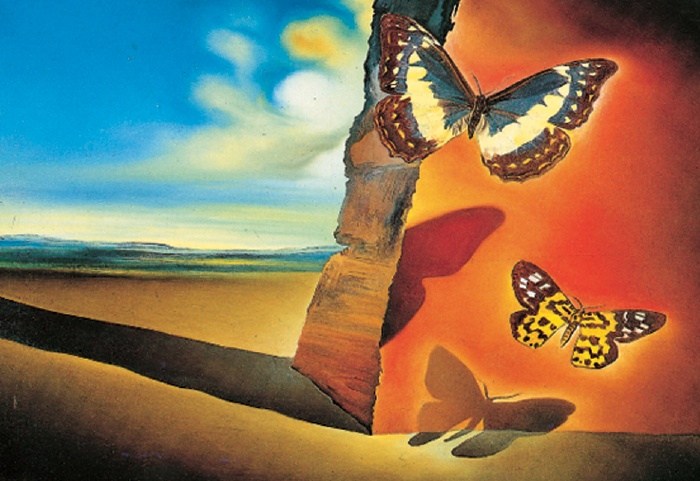 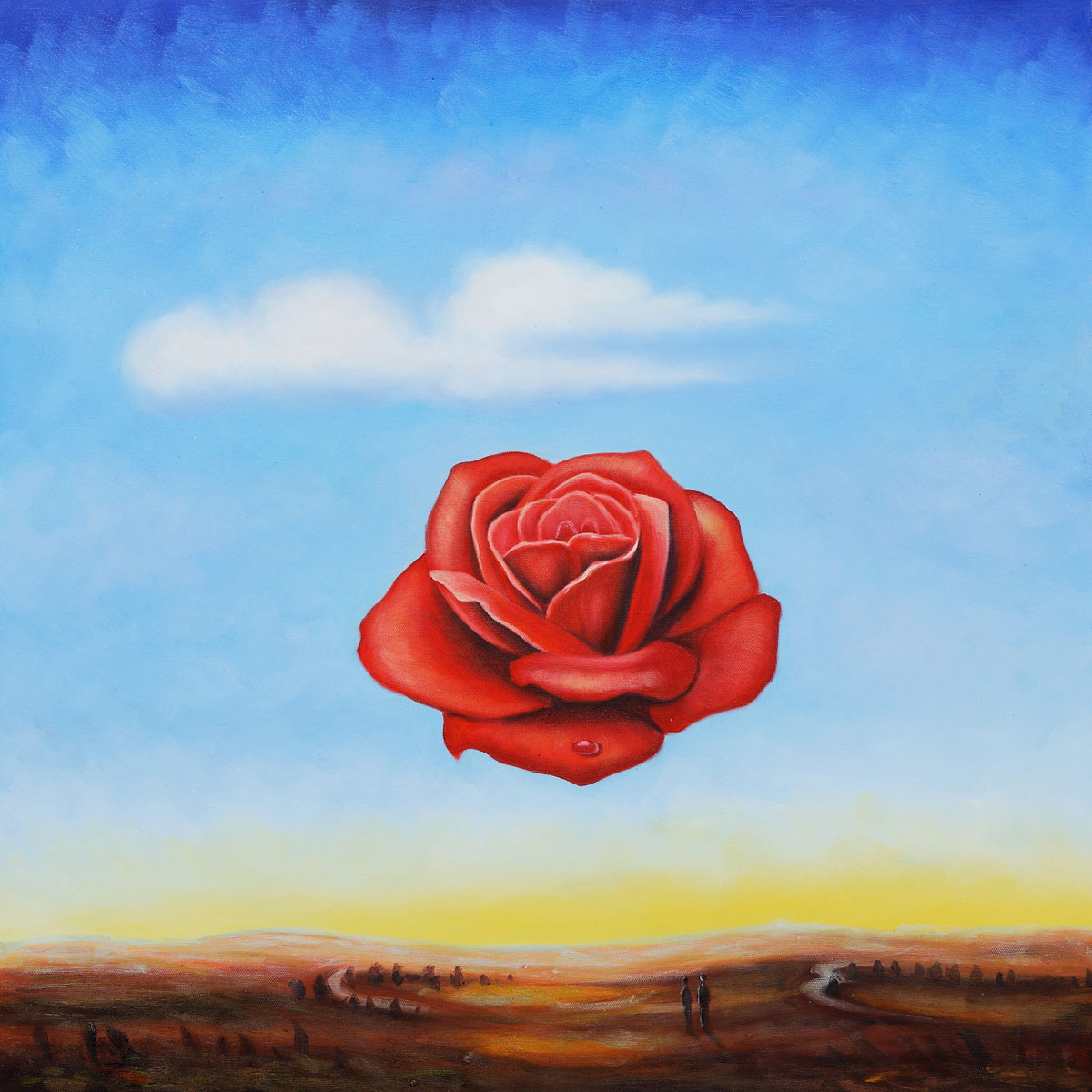 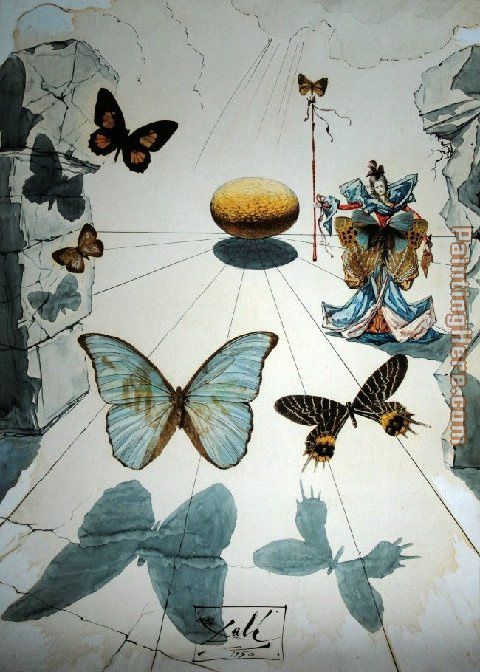 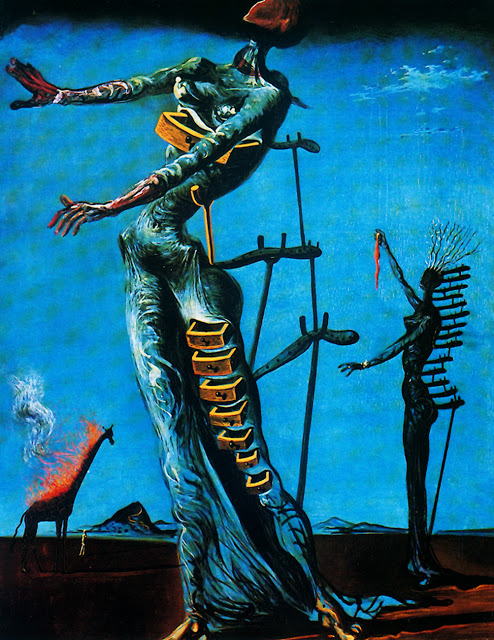 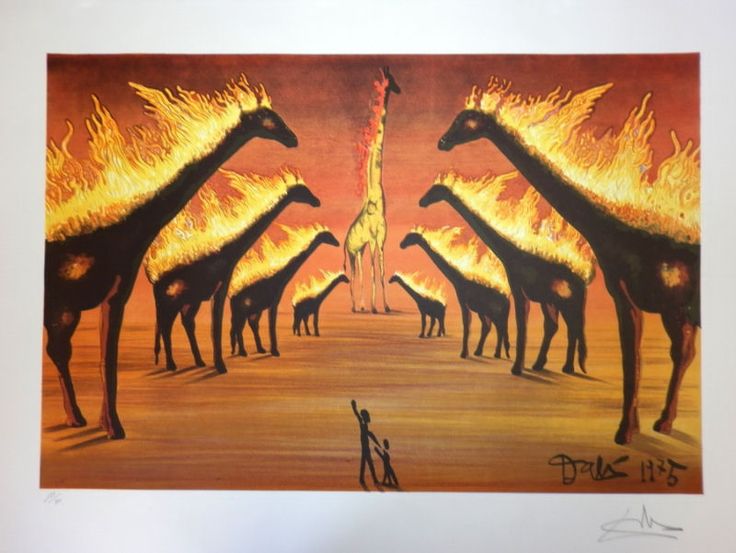 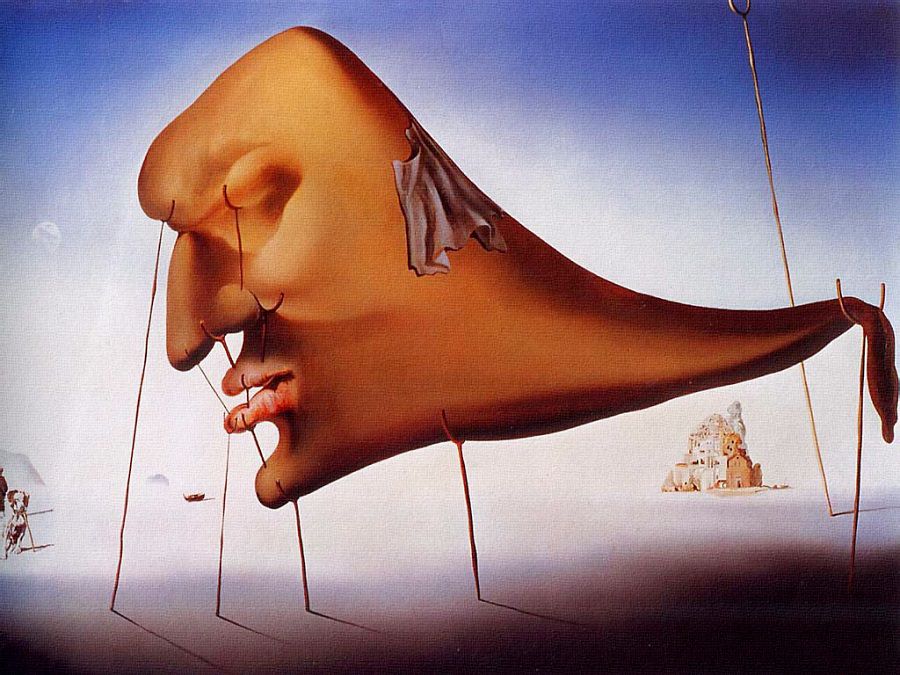 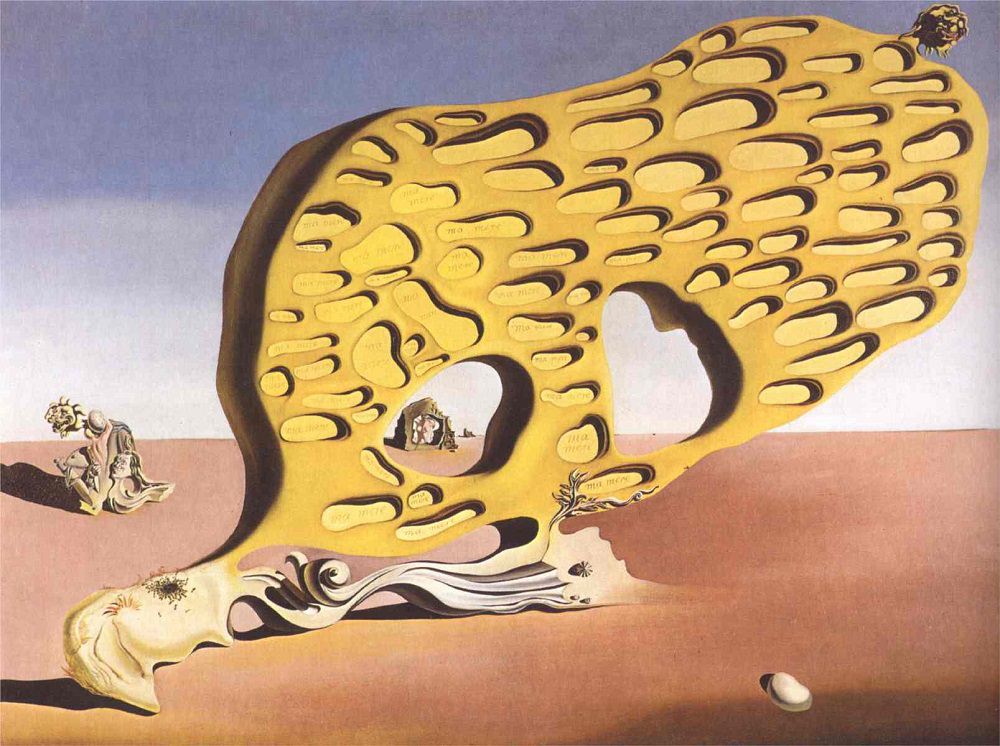 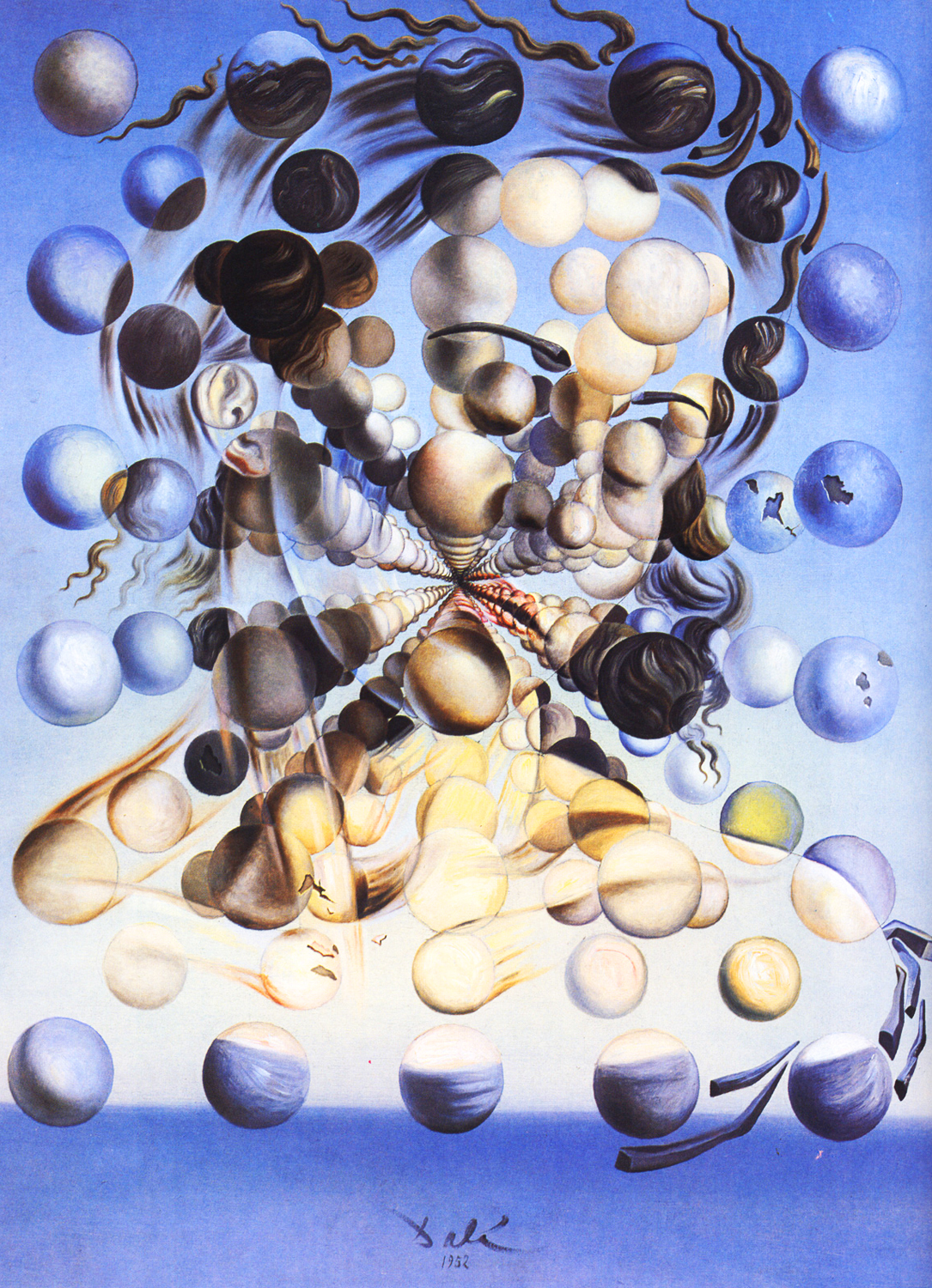 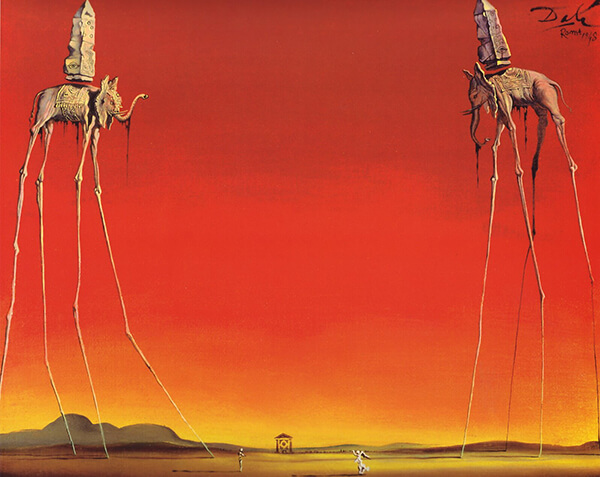 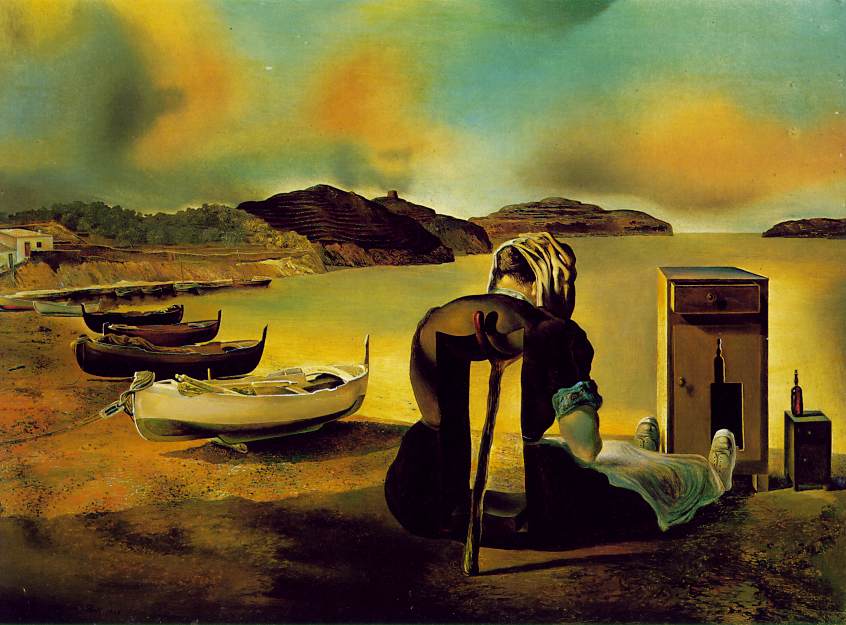 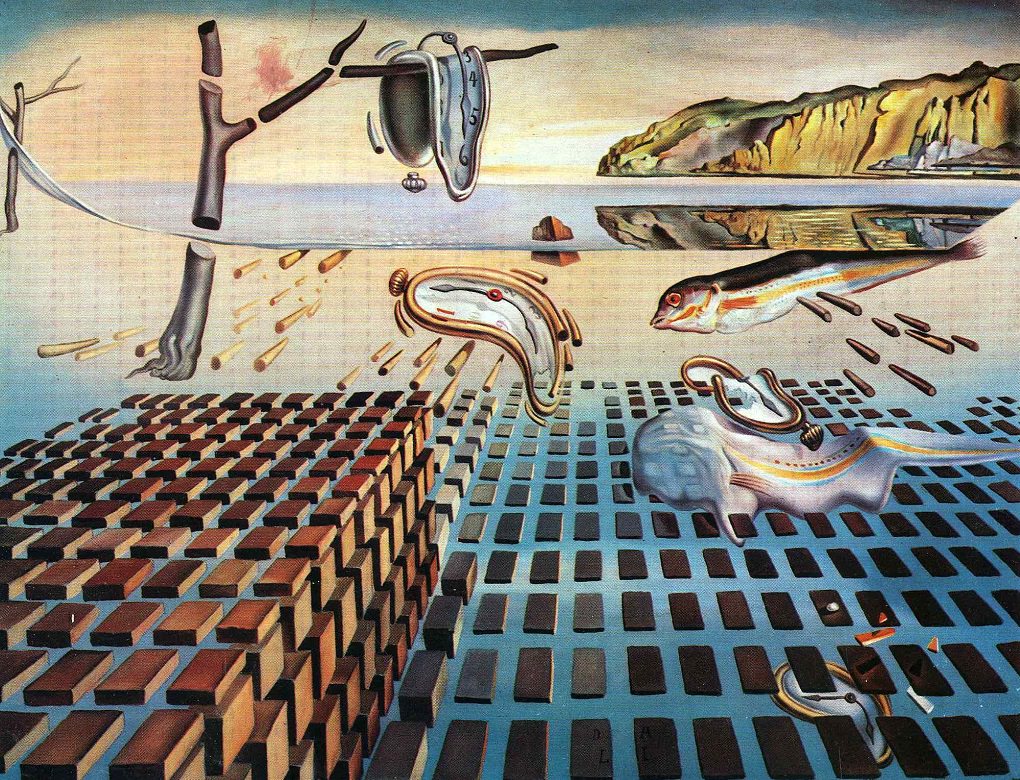 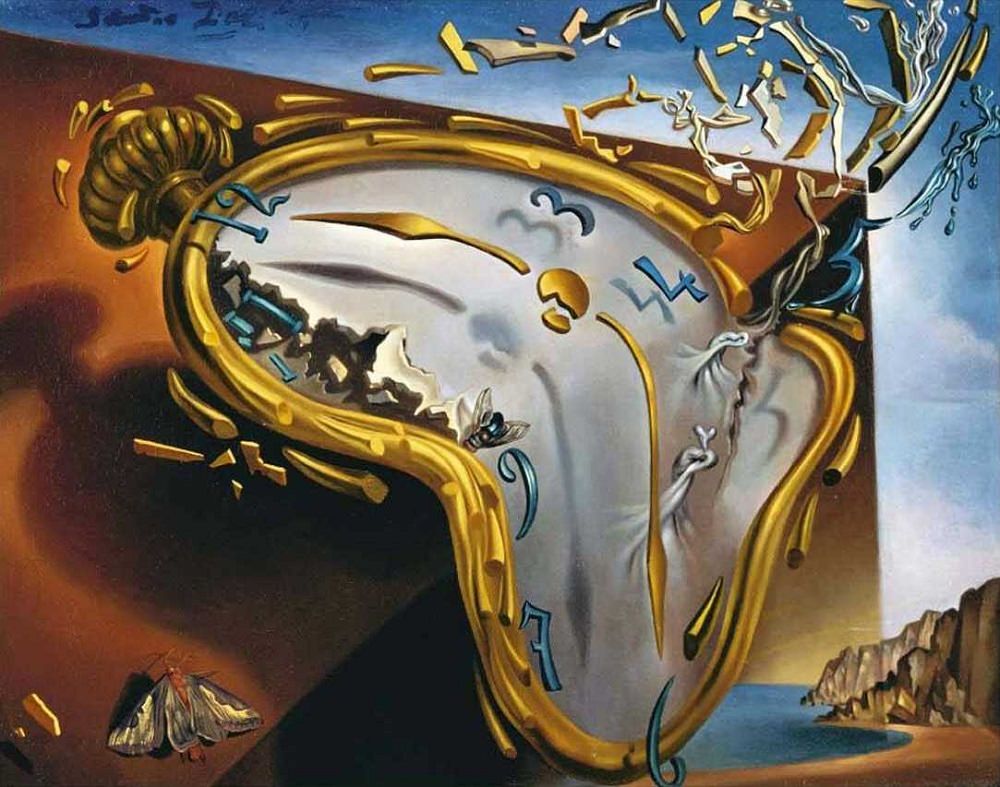 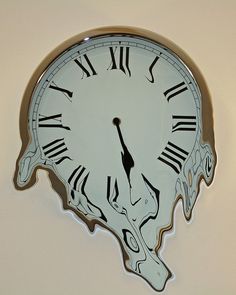 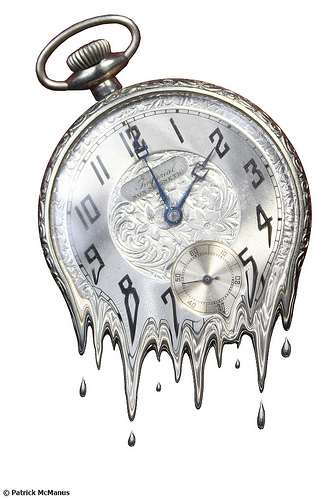 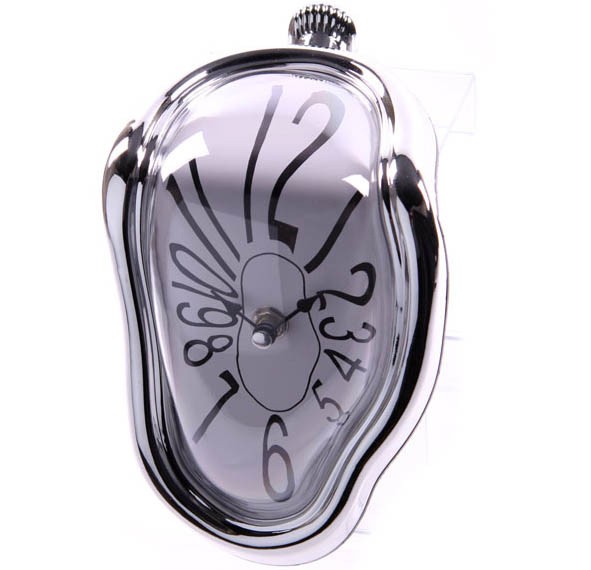 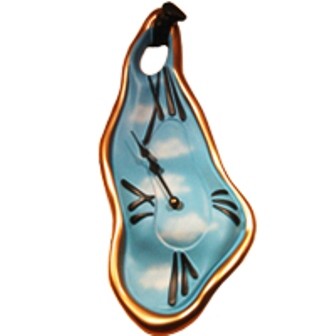 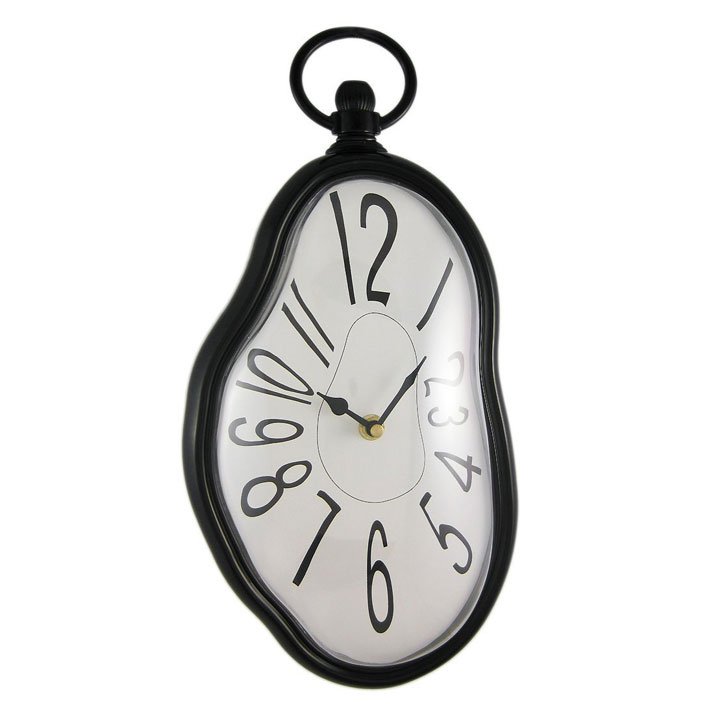 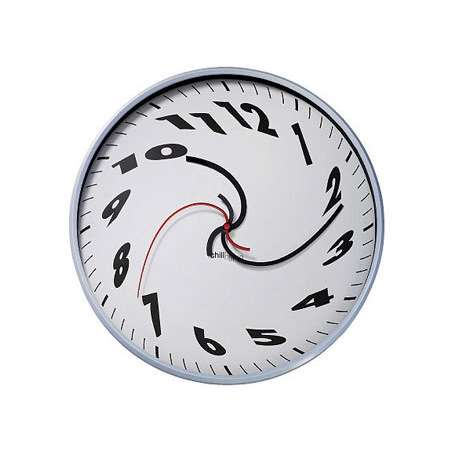 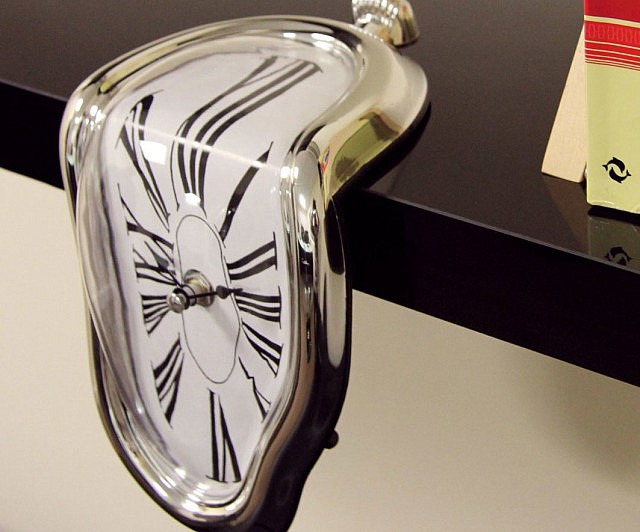 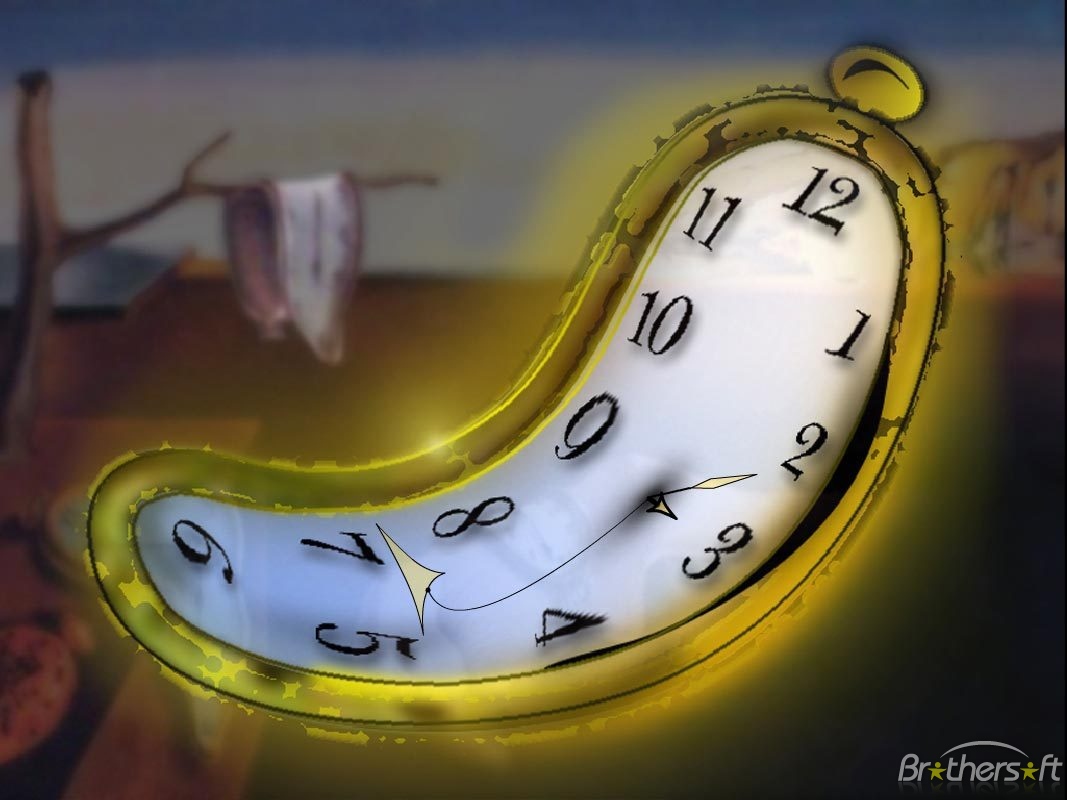 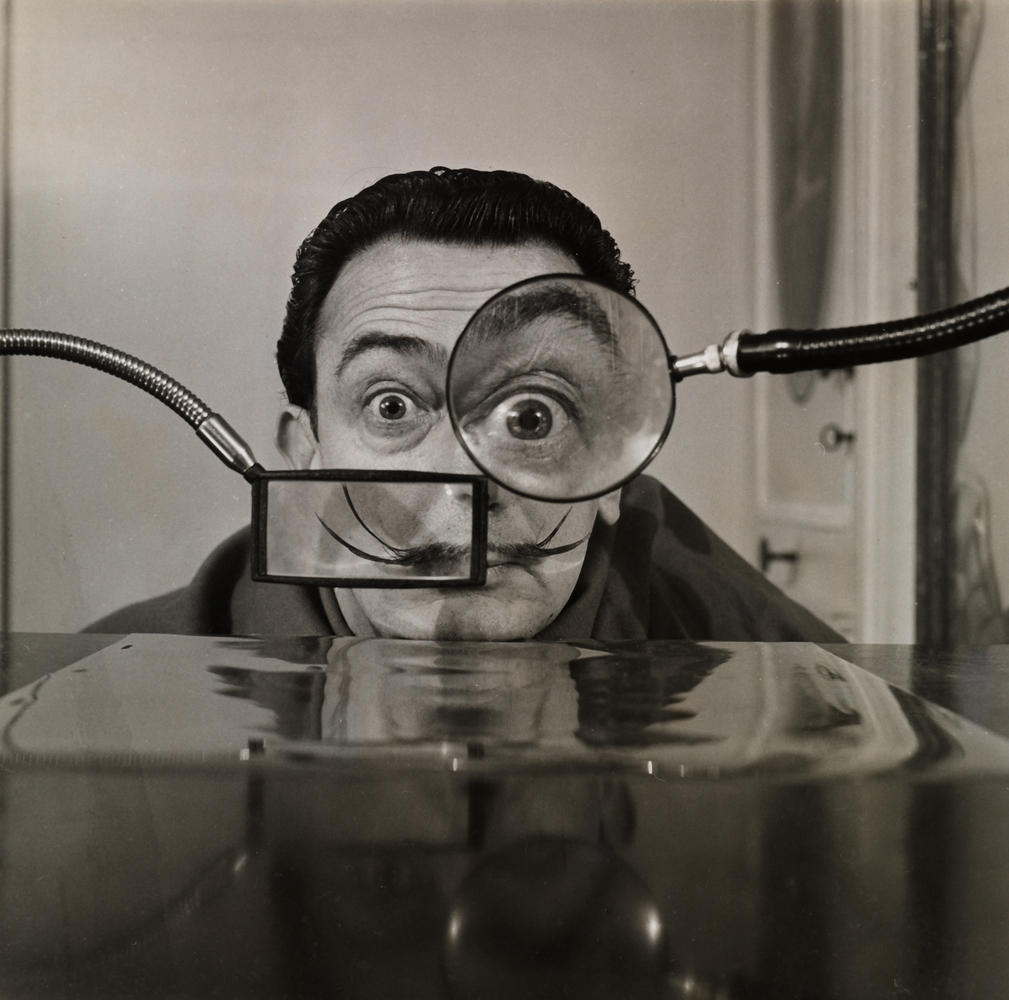